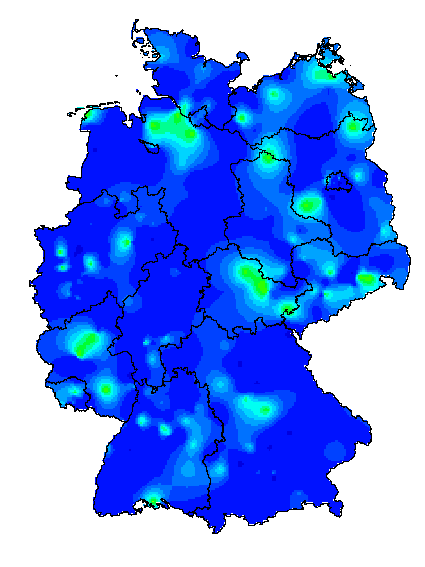 Ergebnisse der syndromischen Surveillance akuter AtemwegserkrankungenGrippeWeb, Arbeitsgemeinschaft Influenza,ICOSARIDatenstand  4.5.2021
17. KW 2021
GrippeWeb bis zur 17. KW 2021
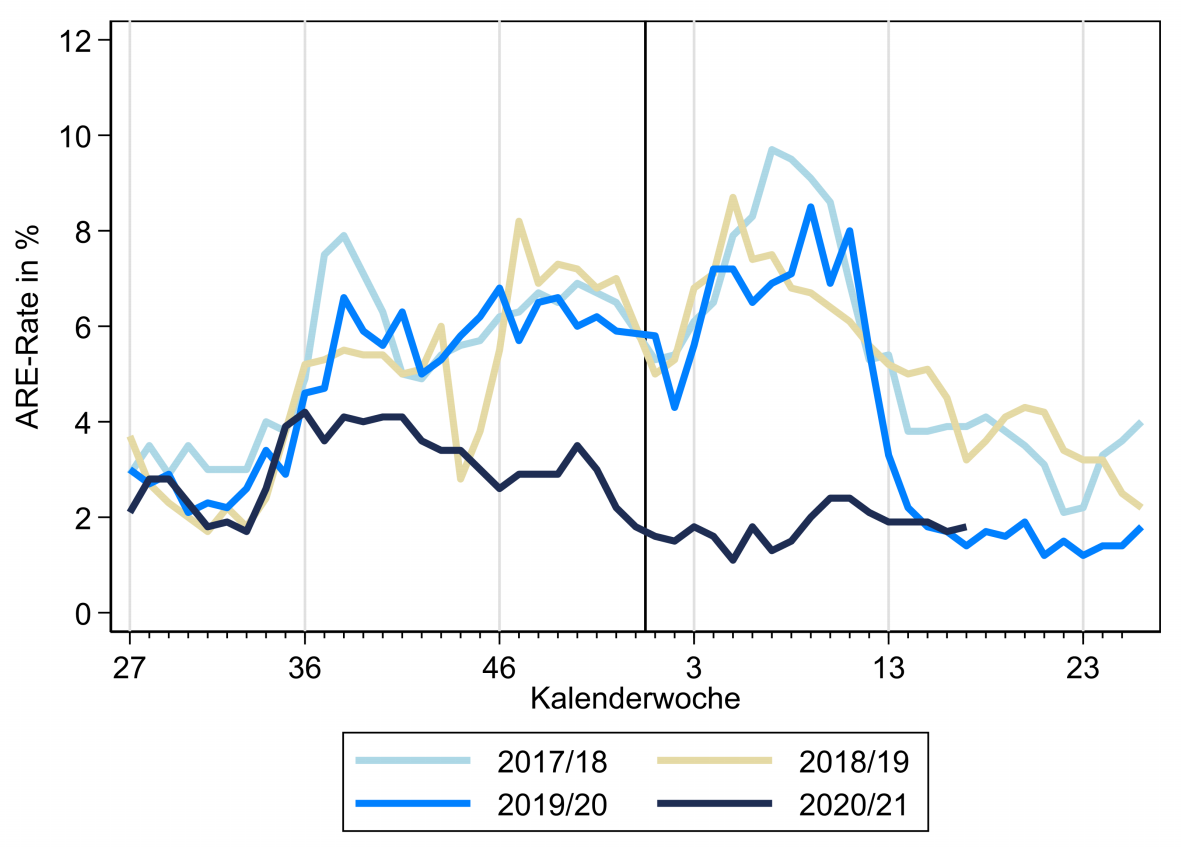 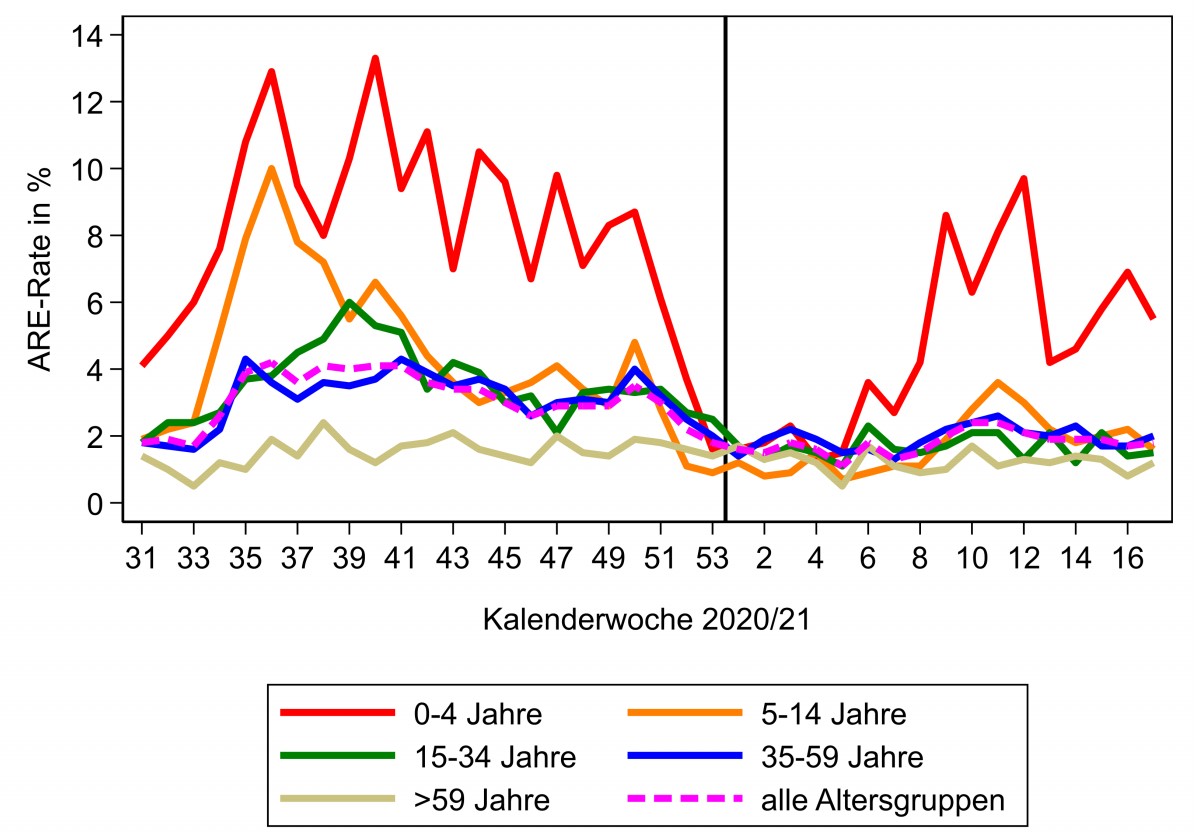 Stand: 4.5.2021
2
[Speaker Notes: ARE-Rate liegt nun auf dem Niveau des Vorjahres (aber trotzdem seit 36. KW so niedrig wie noch nie in diesem Zeitraum (keine Grippewelle), aber noch deutlich unter der ARE-Rate der anderen Vorsaisons um die 17. KW.  
In KW 17 ist ARE-Rate bei Kindern gesunken und in den anderen Altersgruppen stabil geblieben oder gestiegen (15- bis 34-Jährige = stabil geblieben; die beiden anderen gestiegen)]
Arbeitsgemeinschaft InfluenzaARE-Konsultationen bis zur 17. KW 2021
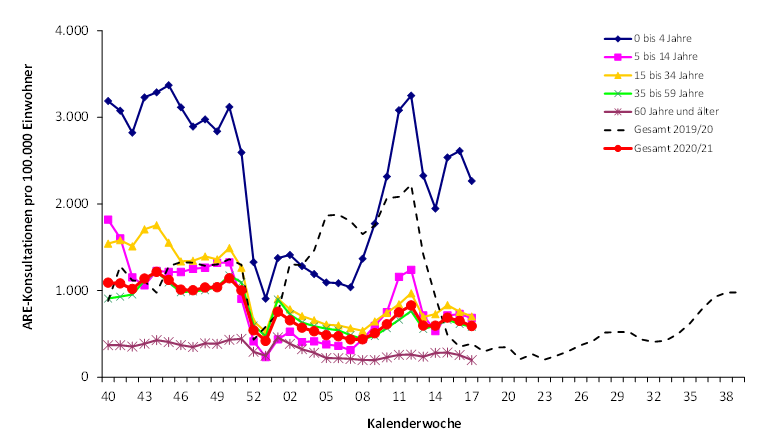 Der Wert (gesamt) lag in der 17. KW 2021 bei ca. 590 Arzt­konsul­ta­tionen wegen ARE pro 100.000 Einwohner.
Auf die Bevölke­rung in Deutschland bezogen entspricht das einer Gesamt-zahl von ca. 490.000 Arzt­besuchen wegen akuter Atem­wegs­er­kran­kungen (Vorwoche: ca. 540.000).
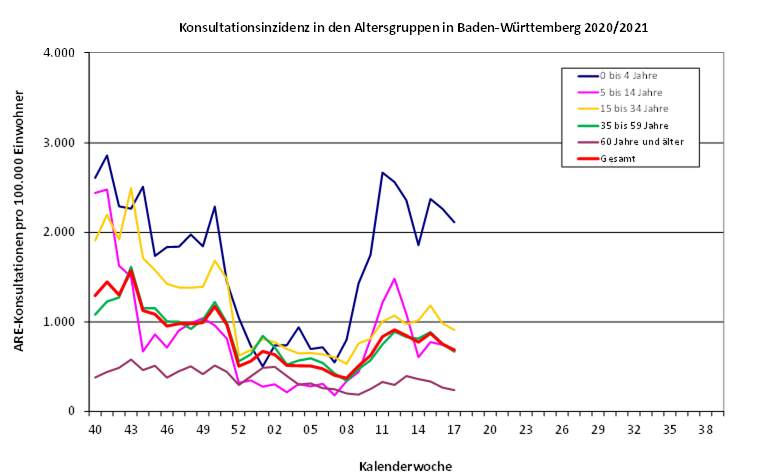 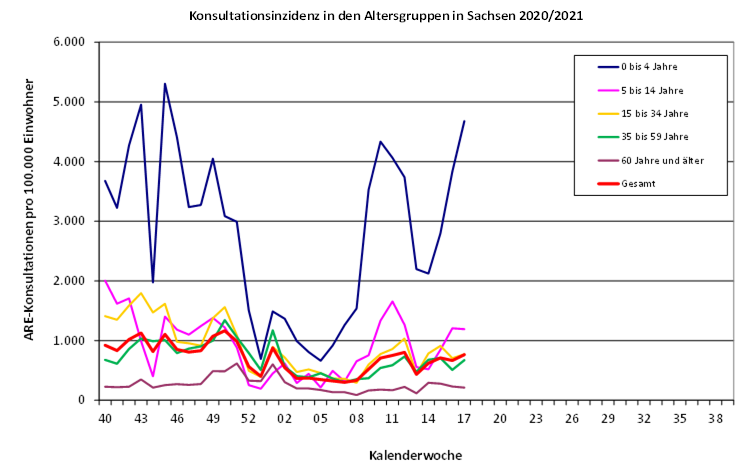 Stand: 4.5.2021
3
[Speaker Notes: KonsInz insgesamt leicht gesunken im Vergleich zur Vorwoche, in allen Altersgruppen gesunken
Auf BL-Ebene unterschiedlich in 17. KW im Vergleich zur Vorwoche: z.B. in BaWü ist KI in allen AGs gesunken, während in SN die KI bei den Kinder (0-4) und auch bei den Erwachsenen (15 bis 34; und 35 bis 59) gestiegen ist.

Falls andere BL gewünscht: \\rki.local\daten\Projekte\FG36_AGI\Wochenberichte\Berichterstellung\Saison_2020_21\Woche_17_2021\AGI-Wochenbericht_2021_05_04.xls]
ICOSARI-KH-Surveillance – SARI-Fälle (J09 – J22) bis zur 16. KW 2021
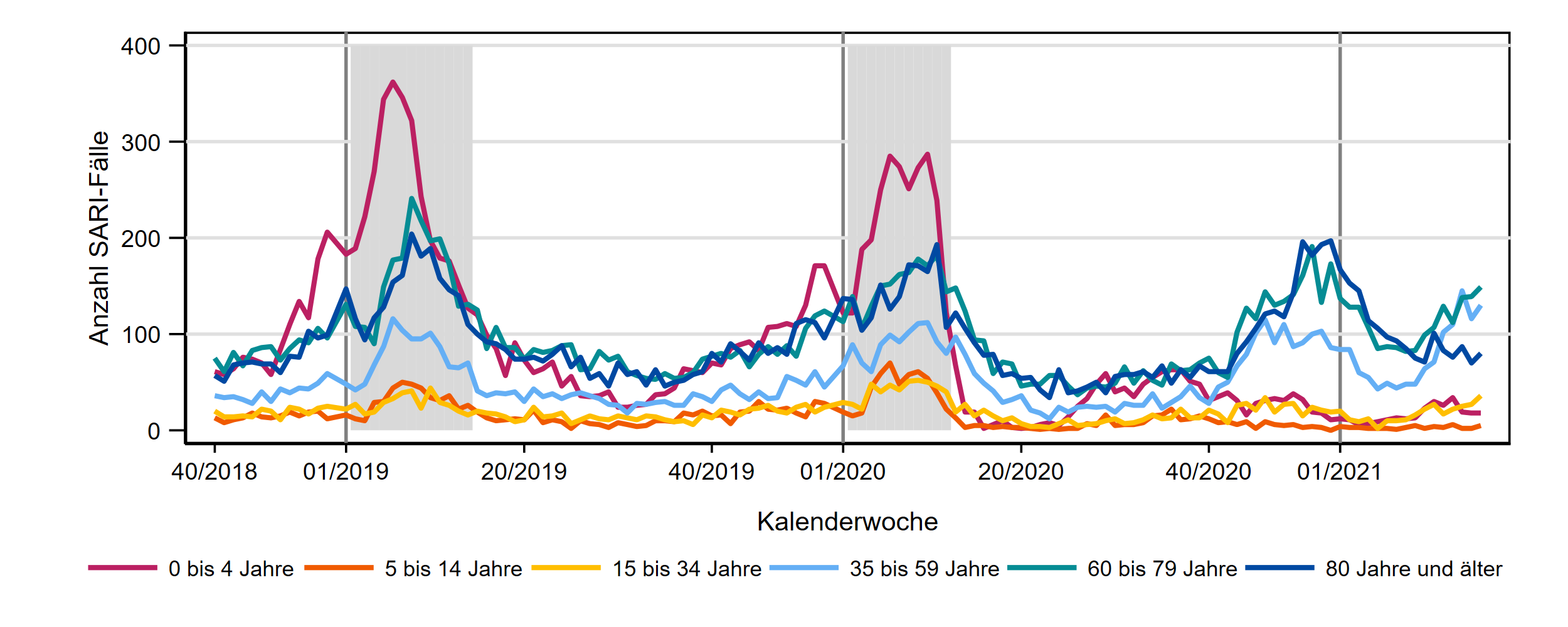 Stand: 27.4.2021
4
[Speaker Notes: SARI-Fallzahlen insgesamt leicht gestiegen
Anstieg in allen Altersgruppen ab 5 Jahre
Altersgruppen 15-34, 35 -59, 60-79 Jahre (sehr) hohes Niveau, wie in Grippewelle


S:\Projekte\FG36_INV_ICOSARI\Arbeitsordner\Wochenbericht \82KH_AG6_3Saisons_verweil1W_FB.png]
ICOSARI-KH-Surveillance – SARI-Fälle (J09 – J22) bis zur 16. KW 2021
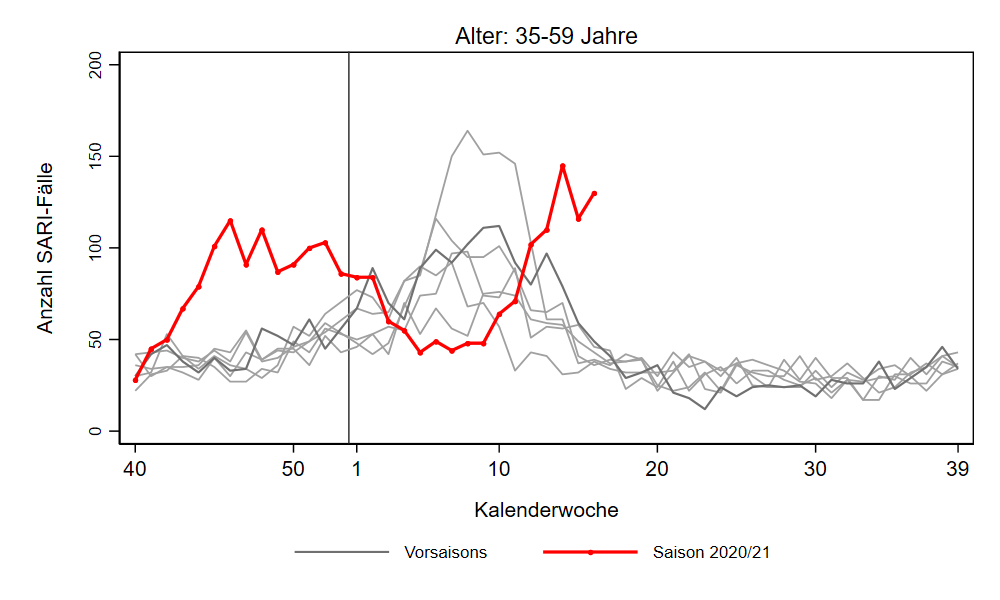 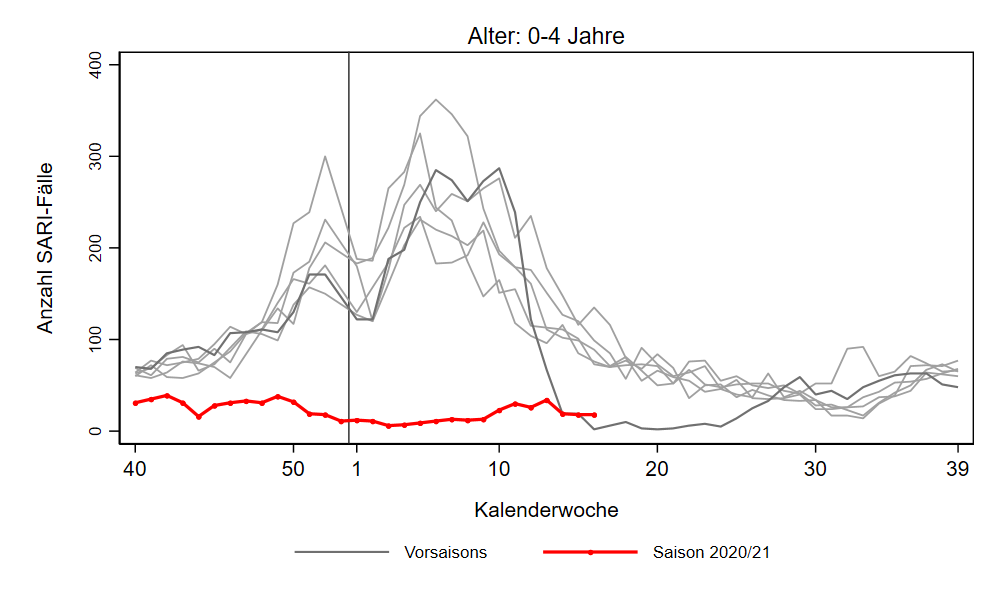 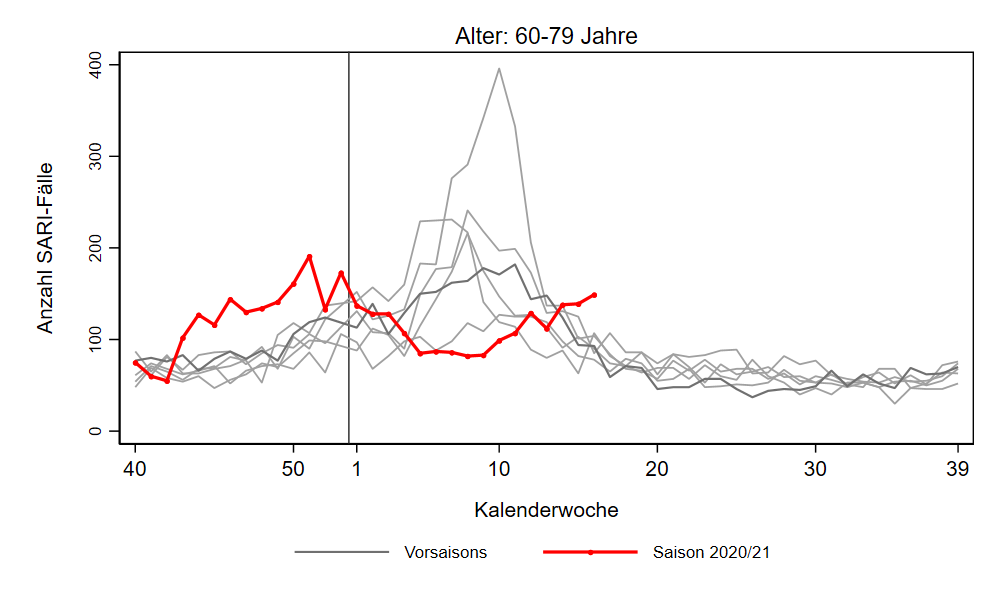 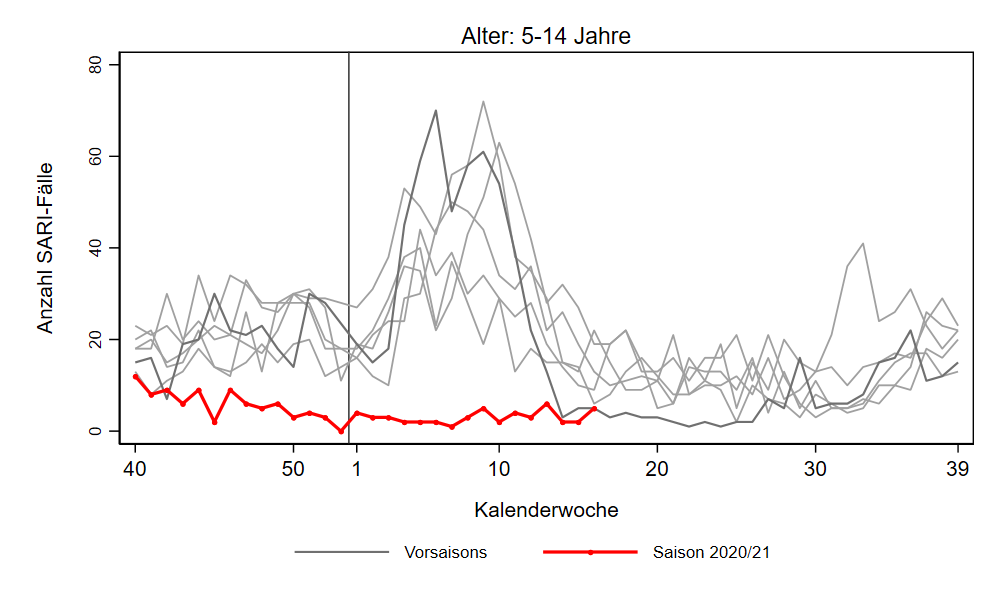 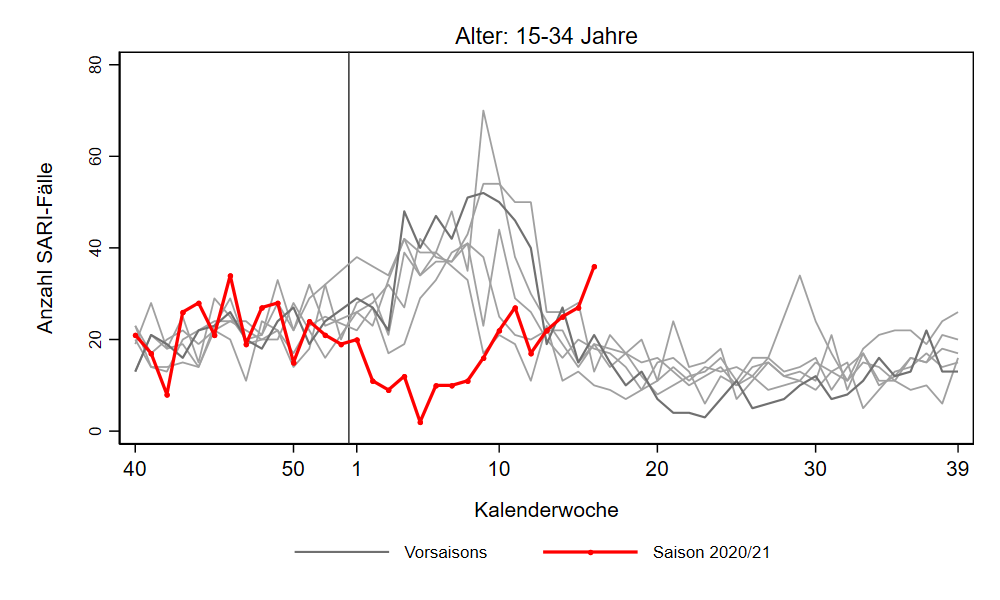 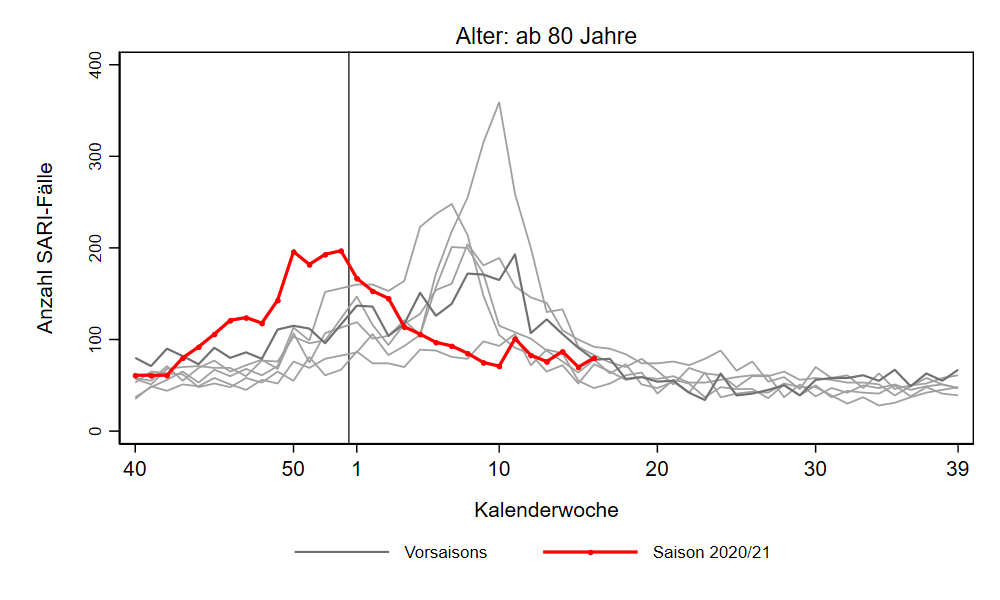 Stand: 4.5.2021
5
[Speaker Notes: Im Bild zu sehen: Altersgruppen ab 15 Jahre  (AG unter 15 unter Niveau der Vorjahre)
SARI-Fallzahlen insgesamt leicht gestiegen
Anstieg in allen Altersgruppen ab 5 Jahre
Altersgruppen 15-34, 35 -59, 60-79 Jahre (sehr) hohes Niveau 

S:\Projekte\FG36_INV_ICOSARI\Arbeitsordner\Wochenbericht\AG_separat_aktuelleSaison]
ICOSARI: COVID-SARI-Fälle (J09 – J22 + U07.1) bis zur 16. KW 2021
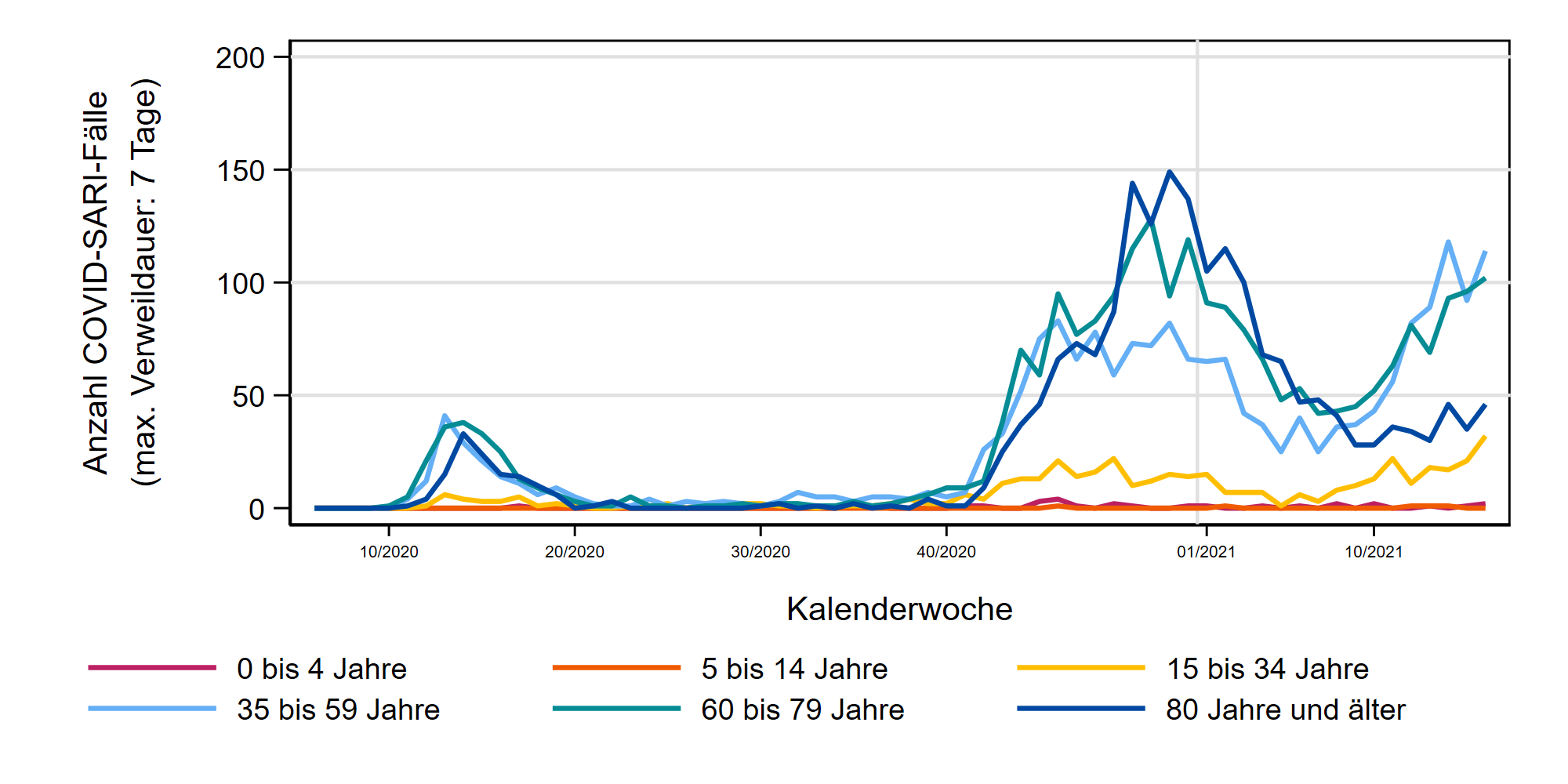 35-59 Jahre
COVID-SARI-Fälle
(max. Verweildauer 
von 7 Tagen)
60-79 Jahre
ICOSARI: COVID-SARI-Fälle mit Intensivbehandlung bis zur 16. KW 2021
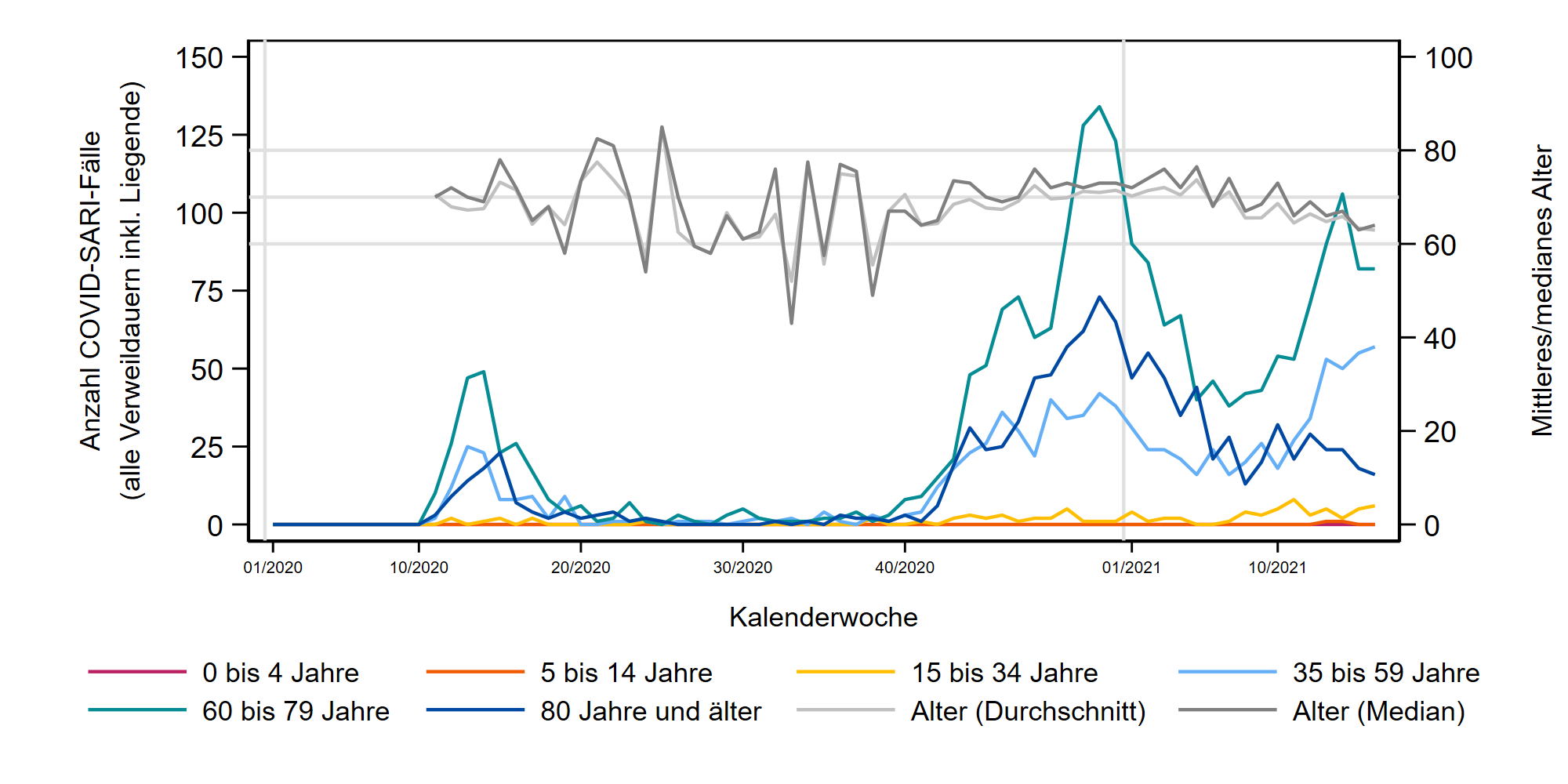 COVID-SARI-Fälle mit Intensivbehandlung, Anzahl und mittleres Alter;

medianes Alter:  
seit KW 11/2021 unter 70 (KW 16: 64 Jahre, 
KW 15: 63 Jahre)
60-79 Jahre
35-59 Jahre
Stand: 4.5.2021
6
[Speaker Notes: COVID-19 Fallzahlen KW15
AG 15-34: Anstieg in den letzten Wochen setzt sich fort, bei Kurzliegern besonders auffällig
AG 35-59: weiterhin sehr hohes Niveau (über 2. Welle)
AG 60-79: noch kein Rückgang zu erkennen (Stabilisierung), Niveau liegt aber unter 2. Welle
AG 80+ : seit einigen Wochen stabil


S:\Projekte\FG36_INV_ICOSARI\Arbeitsordner\Wochenbericht\COVID_AG6_ohneletzte_7T_FB.png und COVID_AG6_ohneletzte_FB.png]
ICOSARI-KH-Surveillance – Anteil COVID an SARI-Fällen bis zur 16. KW 2021
71%
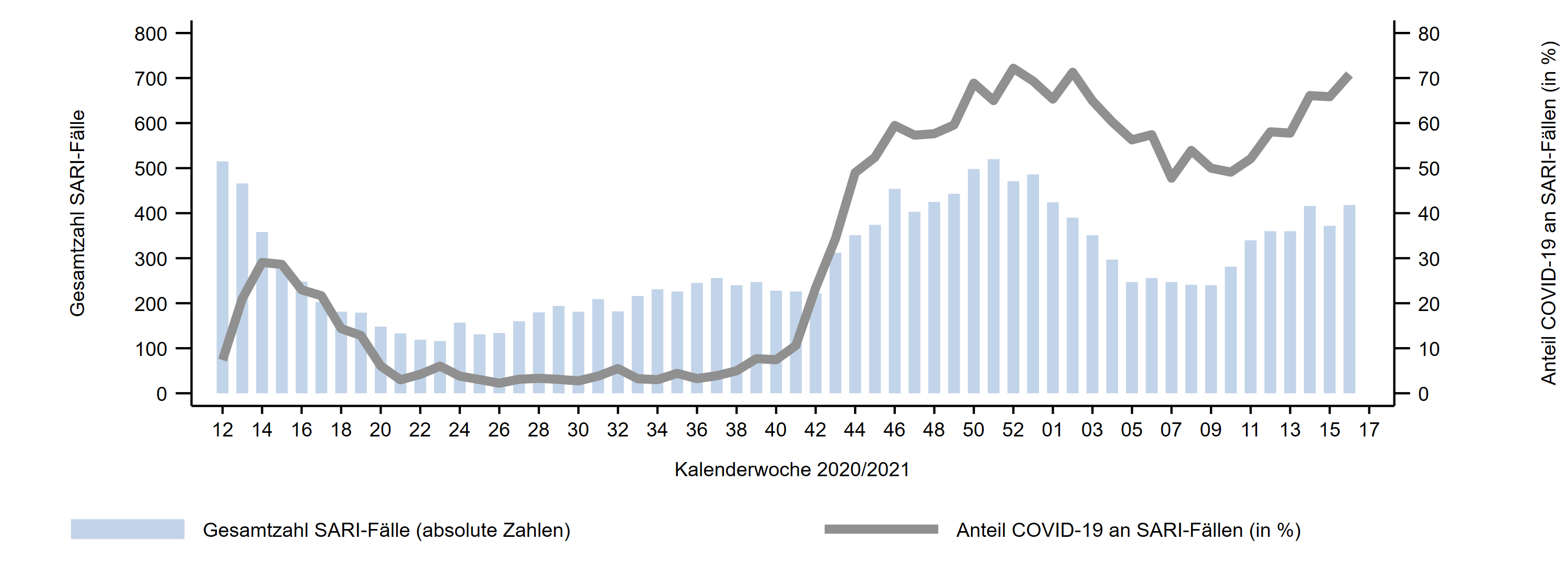 ICOSARI: SARI-Fälle in Intensivbehandlung, Anteil mit COVID-19 bis 16. KW 2021
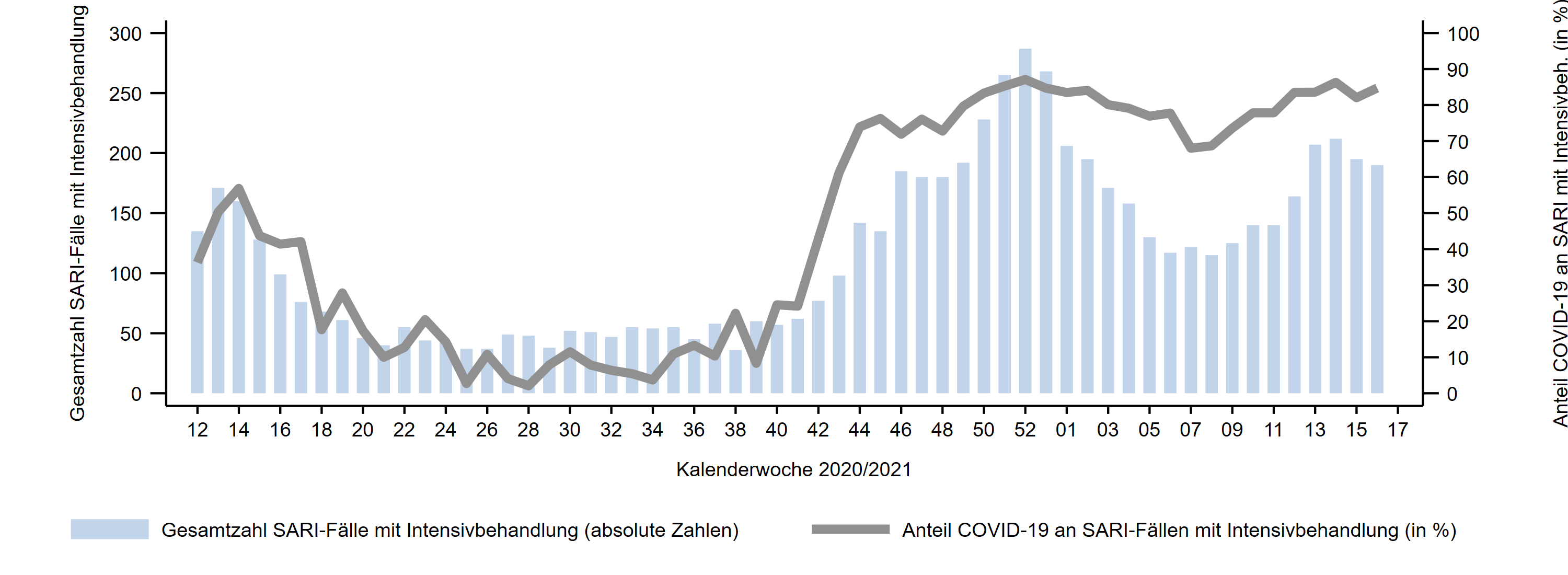 85%
Stand: 4.5.2021
7
[Speaker Notes: Anteil COVID-19 an SARI 71% in KW 15/2021 
Leichter Anstieg im Vergleich zur Vorwoche



AnteilCOVID_Lagebericht.png aus dem Ordner S:\Projekte\FG36_INV_ICOSARI\Arbeitsordner\Wochenbericht]
ICOSARI-KH-Surveillance – SARI-Fälle mit/ohne COVID-19 bis zur 16. KW 2021
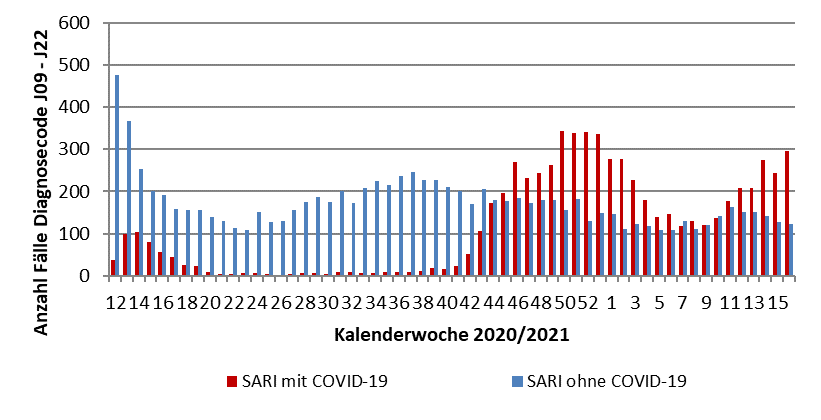 Nur Fälle mit maximaler
Verweildauer von 7 Tagen:
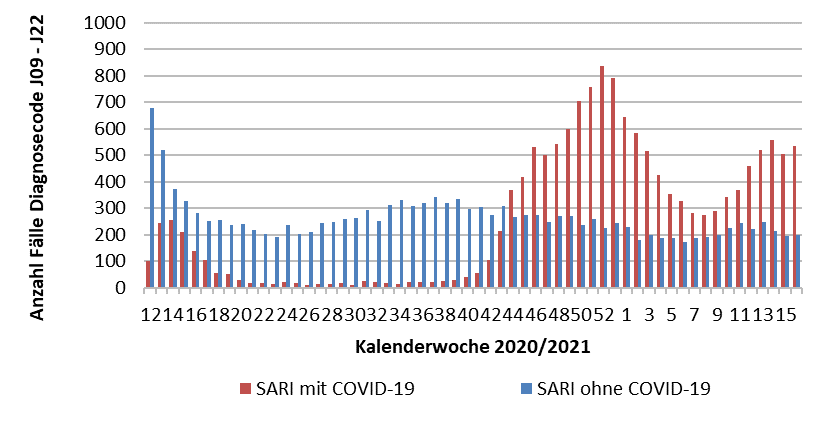 Alle Fälle, inklusive noch
liegender Patienten:
Stand: 4.5.2021
8
[Speaker Notes: SARI Fälle mit COVID-19 wieder etwas zunehmend in KW 16/2021]